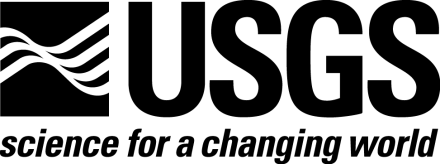 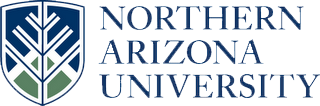 Sam Coleman
Northern Arizona University
USGS-Flagstaff
Mentor: Dr. Rosalyn Hayward
Age Estimate of Martian Dunes Based on a Possible Impact Feature
Outline
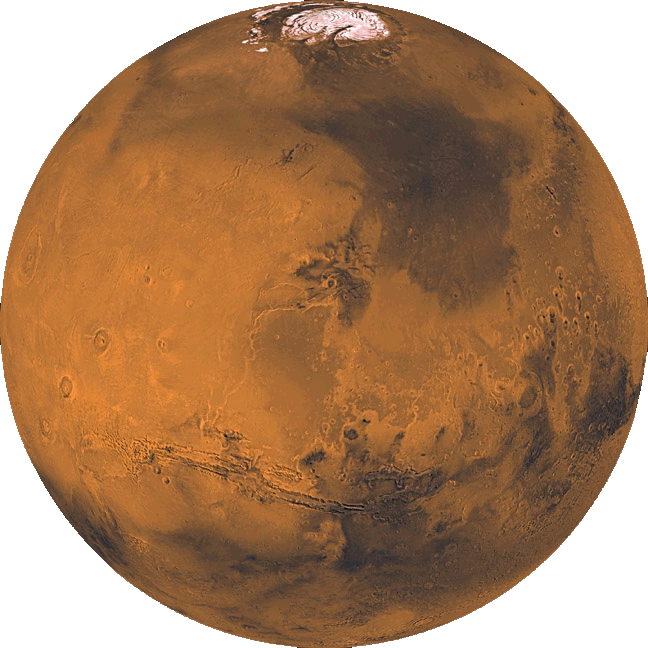 Introduction
Methods
Results
Conclusions
Future Work
Introduction
Lack of age data for dunes
Age for Transverse Aeolian Ridges (TARs)
0.621 Ma
Older features
Until now, no craters on Mars dunes
HiRISE img# PSP_008159_1885_RED
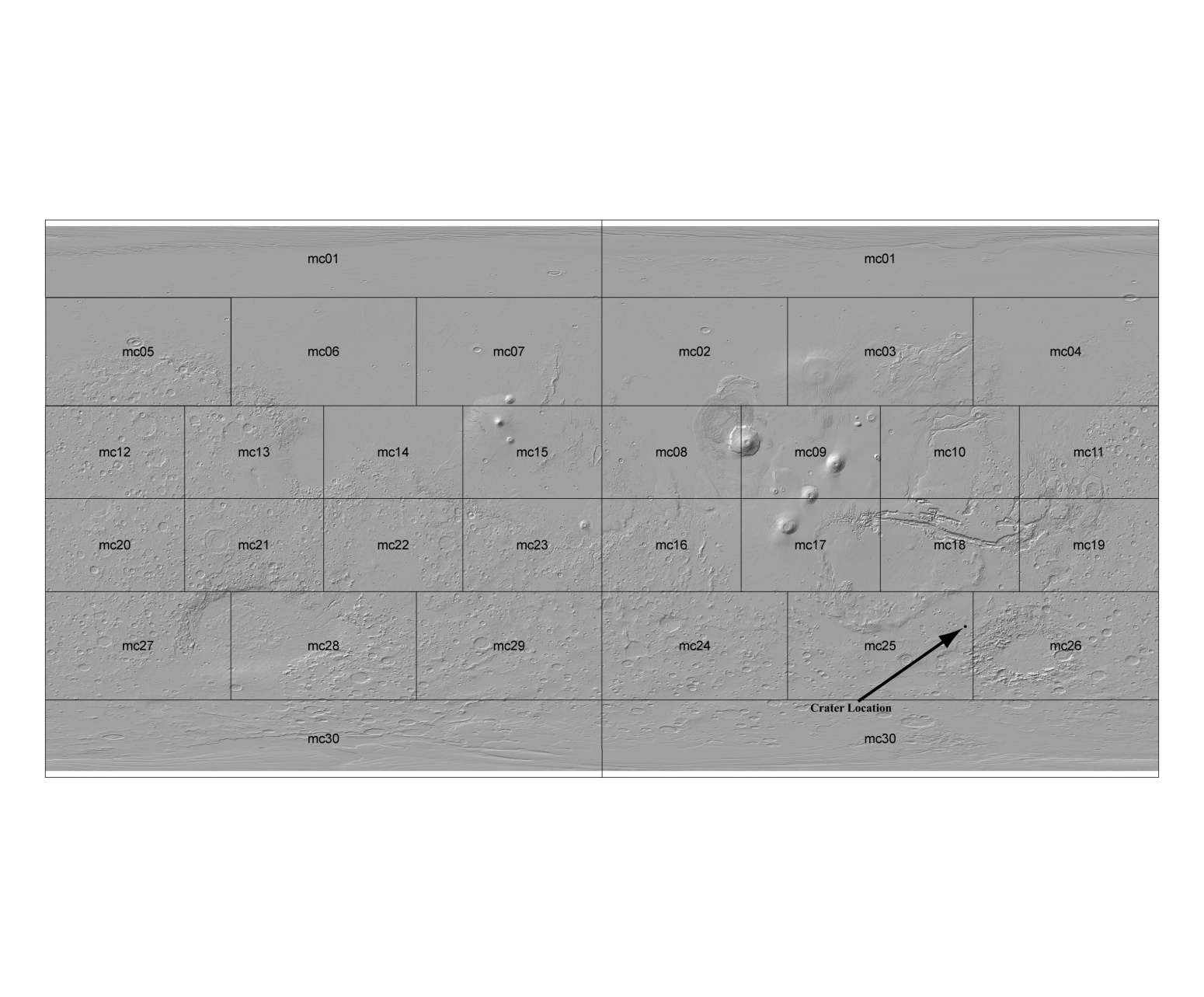 Shaded relief map from Mars Global Digital Dune Database
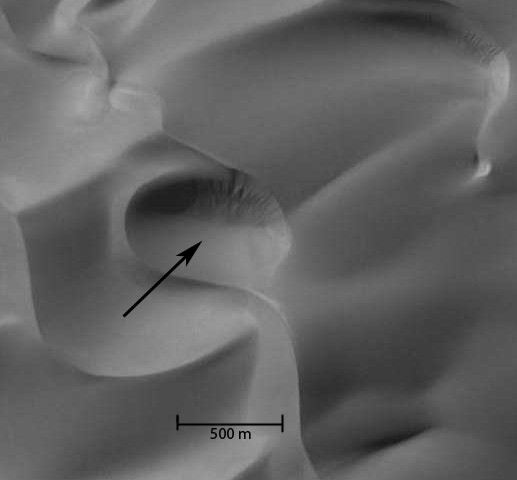 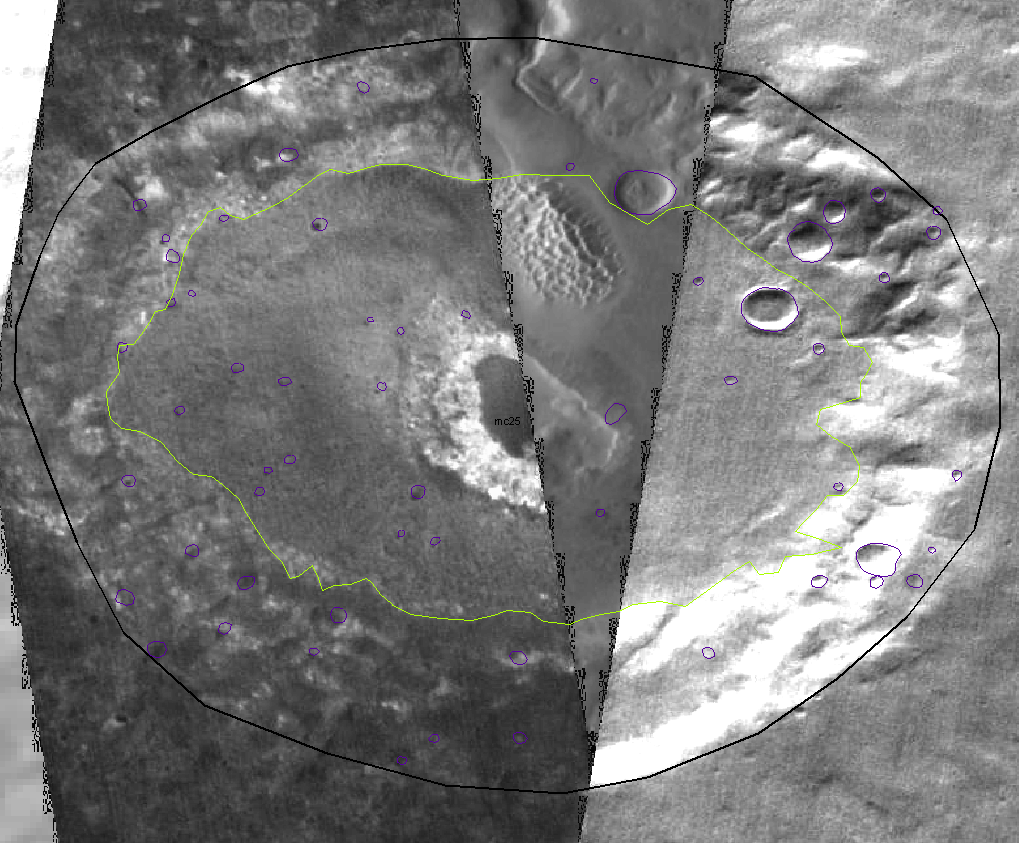 Mars Orbital Camera (MOC) img # r0301175
Feature Origin Analysis
Dating Methods
Perform crater count for dune field host crater
Count craters and sort by diameter
plot on curve vs. area
Age constraint
3 different plots using the dune field crater
Area of the dune field
Area of dune fields with similar preservation
Area of all Martian dune fields
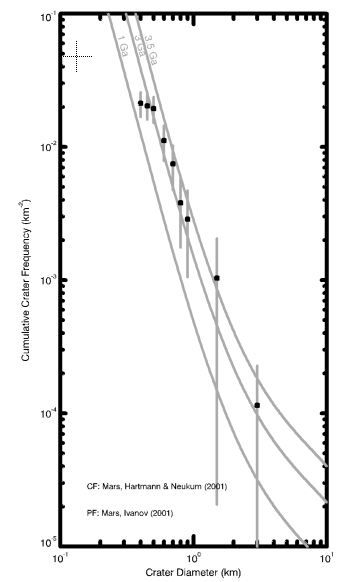 Age of host crater (~3.2 Ga)
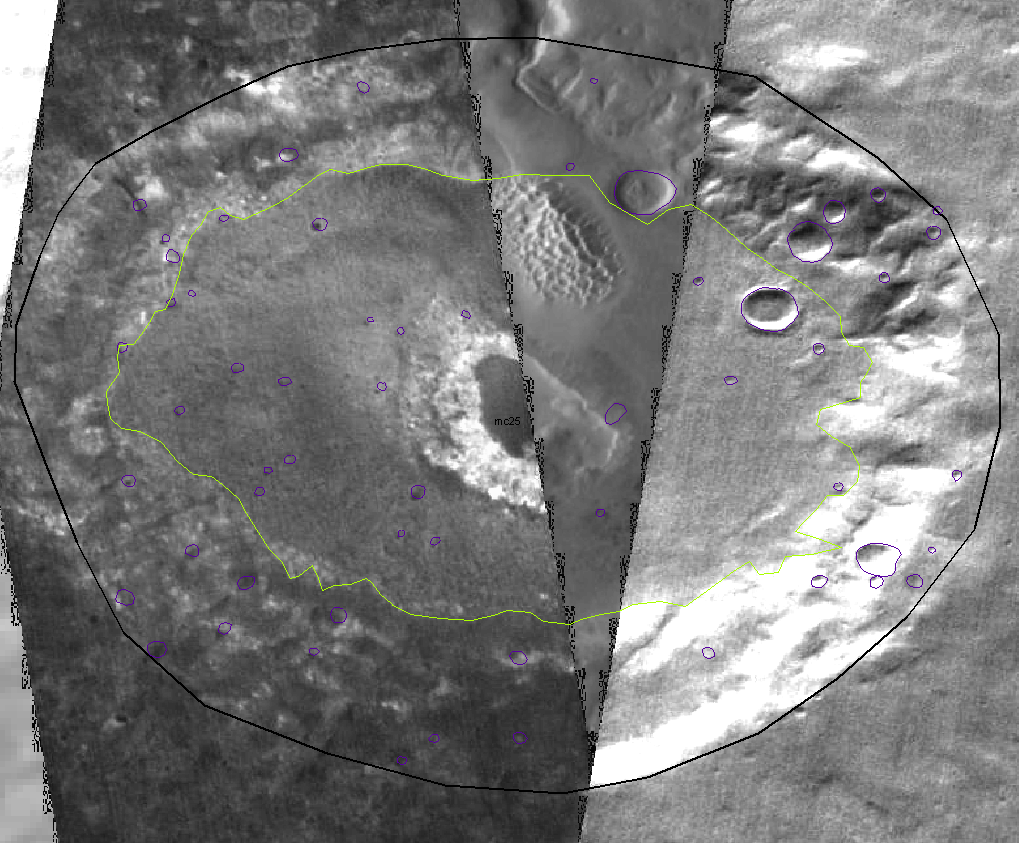 Thermal Emission Imaging System (THEMIS) composite image of the host crater (from Mars Global digital Dune Database)
a: Age obtained using only the area of the dune field containing the crater (~3.2 Ga)

b: Age obtained using the are of dune fields with similar levels of preservation (~9Ma)

c: Age obtained using all dune fields on Mars (~0.300-0.500 Ma)
b
a
c
Conclusions
3.2 Ga age is wrong
Same age as host crater
9 Ma age is wrong
Much older than the TARs
0.500 Ma age is probably closest
Methodology suspect
Method that got the 9 Ma age is probably best
Future Development
High Resolution Imaging Science Experiment (HiRISE) imagery
Help determine whether it really is a crater
Study erosional features on North rim
Further study on impacts into sand
What would crater look like?
How fast would it erode?
Look for more craters on dunes
More accurate age calculations
Acknowledgements
USGS - Flagstaff Astrogeology Science Center
Dr. Rosalyn Hayward, Dr. Tim Titus,           Dr. Nadine Barlow
NASA Space Grant
Any Questions?